Redox Class #1:  oxidation + reduction reactions made fun
Redox explains the chemistry  
of batteries  
of electroplating precious metals onto physically stronger metals
of decomposing water with electricity.
4: The 2 reactions of Redox      are always paired and balanced.

The Red (reduction)
And the Ox (oxidation)
5.  In the old days,

Oxidation meant combining or bonding                             with oxygen atoms

Reduction meant un-bonding from                             oxygen atoms
6.  Now, the real definitions are

Oxidation is: “LOSING ELECTRONS”                        (or becoming a cation)
6.  Now, the real definitions are

Oxidation is: “LOSING ELECTRONS”                        (or becoming a cation) 

Reduction is: “GAINING ELECTRONS”                        (or becoming an anion)
7.  To remember this we’ll say LEO the lion goes GER!
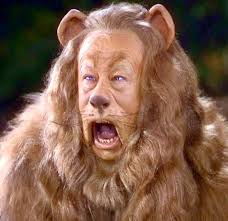 To remember this we’ll say LEO the lion goes GER!

LEO = LOSS of Electrons is Oxidation

                            LEO

GER = GAIN of Electrons is Reduction

                            GER
8
Magnesium and sulfur form magnesium sulfide    (synthesis)

Mg  +  S →   MgS
Magnesium atom + sulfur atom make ionic magnesium sulfide

All atoms are neutral so we can ADD to our drawing like this:

Mg°  +  S° →   MgS
9.  Those little circles mean neutral
Mg°  +  S° →  MgS
The magnesium and sulfur atoms are of course neutral, they have equal numbers of protons and electrons (all atoms do).

The magnesium sulfide is neutral too, but it’s formed by the combination of Mg+2 and S-2 ions.  It’s net neutral, but each ion has an individual charge.

Even though we don’t usually write out the ionic charges, this is what really happens:

10.      Mg° +  S° →  [Mg+2S-2]   net neutral
Mg° +  S° →  Mg+2S-2
11.  In this reaction 2 different things happened...

A.  The magnesium atom lost 2 electrons,       the magnesium atom was oxidized.

B.  The sulfur atom gained 2 electrons,          the sulfur atom was reduced.
Mg° +  S° →  Mg+2S-2
Redox is the pair of reactions that allows for the balanced transfer of electrons.  Redox in this case is synthesis.  It can be single replacement, it can be decomposition, it can be combustion, etc.
14.  The magnesium is oxidized by the sulfur, the sulfur is reduced by the magnesium

15.  Neutral atoms form a neutral ionic compound, but the OXIDATION NUMBERS change, when ions form.  If the oxidation numbers change, it’s redox.
16.  Our word equation starts out…       silver nitrate solution + copper yields…
      finish that word equation, then…
17.  Write out the balanced chemical equation.
silver nitrate solution + copper yields      copper (I) nitrate solution + silver atoms  

17.  Balanced…   ___ AgNO3(AQ)   + ___ Cu(S)  →
17.  AgNO3(AQ)  +  Cu(S)    →   CuNO3(AQ)  +  Ag(S)
This is BALANCED as is… in a 1:1:1:1 Ratio.

Let us re-write this with the oxidation numbers below that are there only in our minds, so we can see the redox reactions.

18.  Ag  NO3  (AQ)   +  Cu (S)      →   Cu  NO3   (AQ)  +  Ag(S)
18.
Ag+1NO3-1(AQ)  + Cu°(S)     →   Cu+1NO3-1 (AQ)  + Ag(S)°
The silver nitrate combines to the neutral atoms of copper.  Neutral copper atoms change into a +1 cations, and they jump into solution (to combining with the nitrate ions).  The silver cations in solution gain those electrons and fall out of solution as neutral solid silver atoms.
18.
Ag+1NO3-1(AQ)  + Cu°(S)     →   Cu+1NO3-1 (AQ)  + Ag(S)°
The silver nitrate combines to the neutral atoms of copper.  Neutral copper atoms change into a +1 cations, and they jump into solution (to combining with the nitrate ions).  The silver cations in solution gain those electrons and fall out of solution as neutral solid silver atoms.
The Silver Ions __________ electrons,  the Ag+1 are _____________
 The Copper atoms __________ electrons, the Cu° are ____________
Ag+1NO3-1(AQ)  + Cu°(S)   → Cu+1NO3-1 (AQ)  + Ag(S)°
19.  The silver +1 cations gain electrons to form into silver atoms, so you           can say that the silver +1 cations are reduced into silver atoms.
20.  The copper atoms lose electrons (LEO) so you can say,        the copper atoms are oxidized into copper +1 cations.


21.  The nitrates are just swimming around, they do not participate in the reaction, they just are there.  We call these kinds of non-participatory ions the
Spectator ions.  (They don’t change)
First put in the ionic charges… 

22.   
Li   + Na Cl  →  LiCl + Na

    ½ox:   

   ½red:
Now write in the half reactions… 

22.   
Li° + Na+1Cl-1  →  Li+1Cl-1 + Na°

    ½ox:   

   ½red:
Now write in the half reactions… 

22.   
Li° + Na+1Cl-1  →  Li+1Cl-1 + Na°

    ½ox:  Li° →  Li+1  + 1e-1

   ½red:
Now write in the half reactions… 

22.   
Li° + Na+1Cl-1  →  Li+1Cl-1 + Na°

    ½ox:  Li° →  Li+1  + 1e-1

   ½red:  Na+1 + 1e-1  →  Na°
23.  The Lithium atom is oxidized into         the Lithium cation
        The sodium cation is reduced into the          sodium atom.
24.  The spectator ion is the       CHLORIDE  Cl-1  It didn’t change
24.  First write in the charges to this balanced equation, then show the half reactions for this        single replacement/redox reaction.  

Mg  + 2HCl  →  MgCl2 + H2

      ½ox:   

     ½red:
24.  First write in the charges to this balanced equation, then show the half reactions for this        single replacement/redox reaction.  

Mg°  + 2H+1Cl-1  →  Mg+2Cl-12 + H2°

      ½ox:   

     ½red:
24.  First write in the charges to this balanced equation, then show the half reactions for this        single replacement/redox reaction.  

Mg°  + 2H+1Cl-1  →  Mg+2Cl-12 + H2°

      ½ox: Mg° →  Mg+2  + 2e-1

     ½red:
24.  First write in the charges to this balanced equation, then show the half reactions for this        single replacement/redox reaction.  

Mg°  + 2H+1Cl-1  →  Mg+2Cl-12 + H2°

      ½ox: Mg° →  Mg+2  + 2e-1

     ½red:  2H+1 + 2e-1 →  H2°
25.  Here, the Mg atoms are oxidized into        _____________.        The H+1 cations are reduced to __________

26.  In this case, ____ electrons are oxidized,        so ____ electrons must be reduced.          The electron transfer MUST be in balance!
25.  Here, the Mg atoms are oxidized into       Mg+2 cations.       The H+1 cations are reduced to H2° atoms

26.  In this case, 2 electrons are oxidized,        so 2 electrons must be reduced.          The electron transfer MUST be in balance!
Write the balanced chemical reaction this reaction… 

  27.  Sodium atoms + chlorine molecules           synthesize into table salt



 ____________  + _____________ →  __________________


        
Now add the ionic charges.
27.  Sodium atoms + chlorine molecules           synthesize into table salt 
2Na + Cl2 →  2NaCl


        
Now add the ionic charges.
27.  Sodium atoms + chlorine molecules           synthesize into table salt 
2Na° + Cl°2 →  2Na+1Cl-1


        
 Now work out the Half Reactions for Oxidation and reduction…
27.  Sodium atoms + chlorine molecules           synthesize into table salt 
2Na° + Cl°2 →  2Na+1Cl-1½ox:   

½red:
27.  Sodium atoms + chlorine molecules           synthesize into table salt 
2Na° + Cl°2 →  2Na+1Cl-1½ox:  2Na° →  2Na+1 + 2e ̵

½red:
27.  Sodium atoms + chlorine molecules           synthesize into table salt 
2Na° + Cl°2 →  2Na+1Cl-1½ox:  2Na° →  2Na+1 + 2e ̵

½red: Cl2° + 2e ̵   →  2Cl-1now let’s get the NET IONIC EQUATION
27.  Sodium atoms + chlorine molecules           synthesize into table salt 
2Na° + Cl°2 →  2Na+1Cl-1½ox:  2Na° →  2Na+1 + 2e ̵

½red: Cl2° + 2e ̵   →  2Cl-1NET:  2Na° + Cl2° → 2Na+1 + 2Cl-1
Redox Class #2        assigning oxidation numbers plus       how batteries (voltaic cells) work.
If you read the BASICS this should be easy, if you didn’t read the BASICS yet, ask yourself why?
Ions have easy oxidation numbers… it’s just the charge of the ion.
29.  The oxidation number for the sodium cation is  

For the chloride anion it is  

For the sulfate anion (table E), it’s                 

For magnesium cation it is  


For all atoms (including the HONClBrIF twins) it is…

Inside molecules, like carbon dioxide (with no ions) there are oxidation numbers.
29.  The oxidation number for the sodium cation is Na+1

For the chloride anion it is  

For the sulfate anion (table E), it’s                 

For magnesium cation it is  


For all atoms (including the HONClBrIF twins) it is  

Inside molecules, like carbon dioxide (with no ions) there are oxidation numbers.
29.  The oxidation number for the sodium cation is Na+1

For the chloride anion it is Cl-1

For the sulfate anion (table E), it’s                 

For magnesium cation it is  


For all atoms (including the HONClBrIF twins) it is  

Inside molecules, like carbon dioxide (with no ions) there are oxidation numbers.
29.  The oxidation number for the sodium cation is Na+1

For the chloride anion it is Cl-1

For the sulfate anion (table E), it’s                SO4-2   (S+6 and O-2,  O-2,  O-2, O-2)   = -2

For magnesium cation it is  


For all atoms (including the HONClBrIF twins) it is  

Inside molecules, like carbon dioxide (with no ions) there are oxidation numbers.
29.  The oxidation number for the sodium cation is Na+1

For the chloride anion it is Cl-1

For the sulfate anion (table E), it’s                SO4-2   (S+6 and O-2,  O-2,  O-2, O-2)   = -2

For magnesium cation it is Mg+2


For all atoms (including the HONClBrIF twins) it is  

Inside molecules, like carbon dioxide (with no ions) there are oxidation numbers.
29.  The oxidation number for the sodium cation is Na+1

For the chloride anion it is Cl-1

For the sulfate anion (table E), it’s                SO4-2   (S+6 and O-2,  O-2,  O-2, O-2)   = -2

For magnesium cation it is Mg+2


For all atoms (including the HONClBrIF twins) it is ZERO, because they have no charge.

Inside molecules, like carbon dioxide (with no ions) there are oxidation numbers.
You need your Periodic Table out NOW.  

Time to look at those little numbers, top right corner, they are the OXIDATION NUMBERS. 

They are used to combine non metals with nonmetals.
31. What are the individual oxidation numbers for all of       these species?  (they have to sum to zero)

A.  CO _____________    CO2 ______________ 

B.  CaCl2 ____________   NO2 ______________  C.  PCl3  ____________    PCl5 ____________
D. H2SO4 ____________  Cr2O7-2 ____________E. NbBr5 ____________
31. What are the individual oxidation numbers for all of       these species?  (they have to sum to zero)

A.  CO  C+2 O-2                   CO2     C+4 O-2 O-2 

B.  CaCl2 Ca+2 Cl-1Cl-1          NO2   N+4 O-2 O-2  C.  PCl3   P+3 Cl-1Cl-1Cl-1     PCl5 P+5 Cl-1Cl-1Cl-1Cl-1Cl-1
D. H2SO4 H+1H+1S+6 + 4O-2  Cr2O7-2    2Cr+6 and 7O-2E. NbBr5   Nb+5  and 5Br-1
31. What are the individual oxidation numbers for all of       these species?  (they have to sum to zero)

A.  CO  C+2 O-2                   CO2     C+4 O-2 O-2 

B.  CaCl2 Ca+2 Cl-1Cl-1          NO2   N+4 O-2 O-2  C.  PCl3   P+3 Cl-1Cl-1Cl-1     PCl5 P+5 Cl-1Cl-1Cl-1Cl-1Cl-1
D. H2SO4 H+1H+1S+6 + 4O-2  Cr2O7-2    2Cr+6 and 7O-2E. NbBr5   Nb+5  and 5Br-1
31. What are the individual oxidation numbers for all of       these species?  (they have to sum to zero)

A.  CO  C+2 O-2                   CO2     C+4 O-2 O-2 

B.  CaCl2 Ca+2 Cl-1Cl-1          NO2   N+4 O-2 O-2  C.  PCl3   P+3 Cl-1Cl-1Cl-1     PCl5 P+5 Cl-1Cl-1Cl-1Cl-1Cl-1
D. H2SO4 H+1H+1S+6 + 4O-2  Cr2O7-2    2Cr+6 and 7O-2E. NbBr5   Nb+5  and 5Br-1
31. What are the individual oxidation numbers for all of       these species?  (they have to sum to zero)

A.  CO  C+2 O-2                   CO2     C+4 O-2 O-2 

B.  CaCl2 Ca+2 Cl-1Cl-1          NO2   N+4 O-2 O-2  C.  PCl3   P+3 Cl-1Cl-1Cl-1     PCl5 P+5 Cl-1Cl-1Cl-1Cl-1Cl-1
D. H2SO4 H+1H+1S+6 + 4O-2  Cr2O7-2    2Cr+6 and 7O-2E. NbBr5   Nb+5  and 5Br-1
31. What are the individual oxidation numbers for all of       these species?  (they have to sum to zero)

A.  CO  C+2 O-2                   CO2     C+4 O-2 O-2 

B.  CaCl2 Ca+2 Cl-1Cl-1          NO2   N+4 O-2 O-2  C.  PCl3   P+3 Cl-1Cl-1Cl-1     PCl5 P+5 Cl-1Cl-1Cl-1Cl-1Cl-1
D. H2SO4 H+1H+1S+6 + 4O-2  Cr2O7-2    2Cr+6 and 7O-2E. NbBr5   Nb+5 and 5Br-1
single replacement (redox too) reaction
Silver nitrate solution plus copper forms                            copper (II) sulfate solution and silver
32.  Write a balanced chemical equation now.
single replacement (redox too) reaction
Silver nitrate solution plus copper forms                            copper (II) sulfate solution and silver
32.  Write a balanced chemical equation now.AgNO3(AQ)  + Cu(S)   →   Cu(NO3)2(AQ)  +  Ag(S)
single replacement (redox too) reaction
Silver nitrate solution plus copper forms                            copper (II) sulfate solution and silver
32.  Write a balanced chemical equation now.AgNO3(AQ)  + Cu(S)   →   Cu(NO3)2(AQ)  +  Ag(S)
33.  What species is oxidized?
single replacement (redox too) reaction
Silver nitrate solution plus copper forms                            copper (II) sulfate solution and silver
32.  Write a balanced chemical equation now.AgNO3(AQ)  + Cu(S)   →   Cu(NO3)2(AQ)  +  Ag(S)
33.  What species is oxidized? Cu°

34. What species is reduced?
single replacement (redox too) reaction
Silver nitrate solution plus copper forms                            copper (II) sulfate solution and silver
32.  Write a balanced chemical equation now.AgNO3(AQ)  + Cu(S)   →   Cu(NO3)2(AQ)  +  Ag(S)
33.  What species is oxidized? Cu°

34. What species is reduced?  Ag+1           35. Name the spectator ion
single replacement (redox too) reaction
Silver nitrate solution plus copper forms                            copper (II) sulfate solution and silver
32.  Write a balanced chemical equation now.AgNO3(AQ)  + Cu(S)   →   Cu(NO3)2(AQ)  +  Ag(S)
33.  What species is oxidized? Cu°

34. What species is reduced?  Ag+1           35. Name the spectator ion  NO3-1
2AgNO3(AQ)  + Cu(S)   →    Cu(NO3)2(AQ)  +  2Ag(S)
Write the half reactions and the net ionic equation now.

½ ox:   

½ red:   

NET:
2AgNO3(AQ)  + Cu(S)   →    Cu(NO3)2(AQ)  +  2Ag(S)
Write the half reactions and the net ionic equation now.

½ ox:  Cu° →  Cu+2  + 2e-   

½ red:   

NET:
2AgNO3(AQ)  + Cu(S)   →    Cu(NO3)2(AQ)  +  2Ag(S)
Write the half reactions and the net ionic equation now.

½ ox:  Cu° →  Cu+2  + 2e-   

½ red:  2Ag+1  + 2e- → 2Ag °

NET:
2AgNO3(AQ)  + Cu(S)   →    Cu(NO3)2(AQ)  +  2Ag(S)
Write the half reactions and the net ionic equation now.

½ ox:  Cu° →  Cu+2  + 2e-   

½ red:  2Ag+1  + 2e- → 2Ag °

NET:   Cu° + 2Ag+1  →  Cu+2  + 2Ag+1
37.  A battery is a voltaic cell.  
38.  Batteries  spontaneously produces electricity.          Electricity is the flow of electrons, which can do work –          like light up your bulb, or start your car, or what ever.  

Batteries are cute, and neatly packaged, but to learn how they work we sort of have to take them apart to see the details.
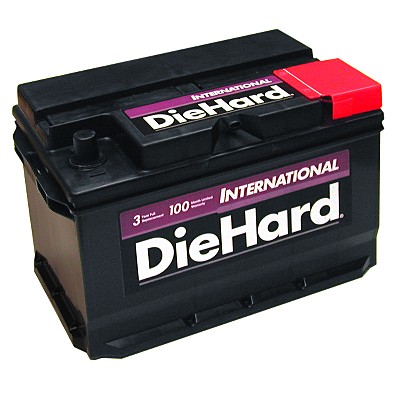 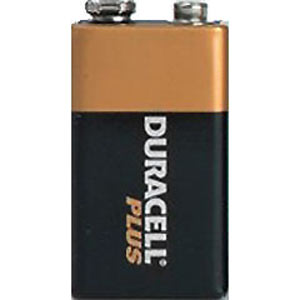 39
bulb
We’re going to label this now.  It shows two beakers of solution, with a piece of metal in each one, connected by a wire.  There’s also a glass tube with a solution in it connecting the 2 solutions, with cotton balls clogging the ends. At top is a bulb, which would light up if electricity goes through the wire.
bulb
KCl(AQ)
(Salt bridge)
Zn
Cu
ZnSO4(AQ)
CuBr2(AQ)
39.  Zinc Metal goes into a Zinc Solution.  Copper metal goes into a copper solution.  In the middle is a “salt bridge” of KCl.
bulb
KCl(AQ)
Zn
Cu
Cu+2 AQ
Zn+2 AQ
ZnSO4(AQ)
CuBr2(AQ)
39.  We need to decide which metal, zinc or copper will oxidize.  The one “higher up” on table J is more reactive, that one will oxidize.  Label the beakers OX and RED.
bulb
KCl(AQ)
Zn°
Cu
Cu+2 AQ
Zn+2 AQ
OX      ZnSO4(AQ)
RED   CuBr2(AQ)
Zinc will oxidize, Copper will be reduced. Show the oxidation half reaction by running an arrow from the zinc metal (higher on table J) into the solution, indicating that zinc atoms will LOSE ELECTRONS and jump into the solution.
bulb
KCl(AQ)
Zn°
Cu
Cu+2 AQ
Zn+2 AQ
OX      ZnSO4(AQ)
RED   CuBr2(AQ)
Now, show the ELECTRONS that were just oxidized from the zinc running up the metal, and into the wire (this is electricity).
bulb
KCl(AQ)
Zn°
Cu
Cu+2 AQ
Zn+2 AQ
OX      ZnSO4(AQ)
RED   CuBr2(AQ)
Now, show the ELECTRONS that were just oxidized from the zinc running up the metal, and into the wire (this is electricity).  The Light lights up (showing that electricity is flowing).
bulb
KCl(AQ)
Zn°
Cu
Cu+2 AQ
Zn+2 AQ
OX      ZnSO4(AQ)
RED   CuBr2(AQ)
Electrons are showing up on the copper bar now, we need to show the reduction next.
bulb
KCl(AQ)
Cu°
Zn°
Cu+2 AQ
Zn+2 AQ
OX      ZnSO4(AQ)
RED   CuBr2(AQ)
The copper ions in solution “feel” all those electrons on the copper bar and are attracted onto the bar.  On the bar the copper cations gain these electrons, and turn into copper atoms.  This is the reduction.
bulb
KCl(AQ)
-
+
Cu°
Zn°
n+2
Cu+2 AQ
Zn+2 AQ
OX      ZnSO4(AQ)
RED   CuBr2(AQ)
Adding cations to the solution at left makes the solution turn POSITIVE.  Losing cations on the right makes that solution become NEGATIVE.  This immediately stops the flow of electrons.  This is BAD for the battery.
bulb
KCl(AQ)
-
+
Cu°
Zn°
Cu+2 AQ
Zn+2 AQ
OX      ZnSO4(AQ)
RED   CuBr2(AQ)
The positive solution at left is attracted to the electrons, and will not let them leave.  On the right, the negative solution will repel any electrons trying to get in.  This is bad for the battery.
bulb
KCl(AQ)
Cl-1
K+1
-
+
Cu°
Zn°
Cu+2 AQ
Zn+2 AQ
OX      ZnSO4(AQ)
RED   CuBr2(AQ)
This is why there is a salt bridge.  The positive solution at left attracts Cl-1 anions, keeping the left solution neutral.  The negative solution at right attracts K+1 cations, keeping that solution neutral as well.  This is good.
CATHODE
bulb
ANODE
KCl(AQ)
Cl-1
K+1
-
+
Cu°
Zn°
Cu+2 AQ
Zn+2 AQ
OX      ZnSO4(AQ)
RED   CuBr2(AQ)
Label the ANODE, Label the CATHODE.  Remember that LEO is a REDCAT.  (reduction happens on the cathode)
CATHODE
bulb
ANODE
KCl(AQ)
Cl-1
K+1
-
+
Cu°
Zn°
Cu+2 AQ
Zn+2 AQ
OX      ZnSO4(AQ)
RED   CuBr2(AQ)
Once all this is set up and connected, the battery will run and run, producing electricity until it “dies”.  All batteries die for the same 3 reasons.  Always it’s one of three things.
CATHODE
bulb
ANODE
KCl(AQ)
Cl-1
K+1
-
+
Cu°
Zn°
Cu+2 AQ
Zn+2 AQ
OX      ZnSO4(AQ)
RED   CuBr2(AQ)
1.  You could run out of ANODE.  Once all of the zinc atoms oxidize and jump into solution, and all of their electrons light the bulb, there are no more zinc atoms to make anymore electrons, the battery dies.
CATHODE
bulb
ANODE
KCl(AQ)
Cl-1
K+1
-
+
Cu°
Zn°
Cu+2 AQ
Zn+2 AQ
OX      ZnSO4(AQ)
RED   CuBr2(AQ)
2. You could run out of SALT SOLUTION.  Once all of the Cl-1 anions end up in the left side beaker, and all of the K+1 cations end up in the right side beaker, no ions are left.  Any more oxidation/reduction means the solutions get charged and electricity would halt.
CATHODE
bulb
ANODE
KCl(AQ)
Cl-1
K+1
-
+
Cu°
Zn°
Cu+2 AQ
Zn+2 AQ
OX      ZnSO4(AQ)
RED   CuBr2(AQ)
3.  You could run out of cathode side cations (Cu+2).  The copper cations get reduced by gaining electrons.  If you run out of cations on the right, electrons build up on the copper bar, and electricity stops.  This is bad.  You NEVER run out of cathode.  Dead batteries have bigger cathodes than they started with, cathodes get bigger as a battery runs out.
CATHODE
bulb
ANODE
KCl(AQ)
Cl-1
K+1
-
+
Cu°
Zn°
Cu+2 AQ
Zn+2 AQ
OX      ZnSO4(AQ)
RED   CuBr2(AQ)
Every voltaic cell (battery) has an oxidation side, and a reduction side.  Look at table J first.  If you guess wrong, you will put “OX” on the wrong side and you are just totally wrong.
CATHODE
bulb
ANODE
KCl(AQ)
Cl-1
K+1
-
+
Cu°
Zn°
Cu+2 AQ
Zn+2 AQ
OX      ZnSO4(AQ)
RED   CuBr2(AQ)
Now we will write out the half reactions and the net ionic equations.
CATHODE
bulb
ANODE
KCl(AQ)
Cl-1
K+1
-
+
Cu°
Zn°
Cu+ 2
Zn+2 AQ
OX      ZnSO4(AQ)
RED   CuBr2(AQ)
Oxidation half reaction is circled in red.
Reduction half reaction is in blue.
bulb
ANODE
KCl(AQ)
Na+1
Cl-1
Salt bridge
Zn°
Cu°
Solution gets +
Zn+2
Solution gets –Cu+2
OX      ZnSO4(AQ)
RED   CuBr2(AQ)
½ OX:  zinc atoms become zinc cations
½ RED:  copper cations become copper atoms
  
NET IONIC EQ: combine those two halves.
CATHODE
bulb
ANODE
KCl(AQ)
Salt bridge
Zn°
Cu°
Solution gets +
Zn+2
Solution gets –Cu+2
OX      ZnSO4(AQ)
RED   CuBr2(AQ)
½ OX:   Zn° → Zn+2 + 2e ̵
½ RED:  Cu+2 + 2e ̵  → Cu°
  
NET IONIC EQ: combines both into one line.
CATHODE
bulb
ANODE
KCl(AQ)
Salt bridge
Zn°
Cu°
Solution gets +
Zn+2
Solution gets –Cu+2
OX      ZnSO4(AQ)
RED   CuBr2(AQ)
½ OX:   Zn° → Zn+2 + 2e ̵
½ RED:  Cu+2 + 2e ̵  → Cu°
  
NET IONIC EQ: Zn° + Cu+2 → Zn+2 + Cu°
bulb
NaCl(AQ)
Salt bridge
Pb°
Mg°
Pb+2
Mg+2
PbCl2(AQ)
Mg(NO3)2(AQ)
46.  Completely label this, OX side, RED side, anode, cathode, direction of electrons, directions of salt ions, and half reactions.
 47.  Name the 3 reasons that this battery will die.
bulb
NaCl(AQ)
Salt bridge
Pb°
Mg°
Pb+2
Mg+2
OX Mg(NO3)2(AQ)
REDPbCl2(AQ)
Mg is “higher” on table J than Pb.  Mg is MORE REACTIVE so it wins the oxidation fight.  Lead is forced into a reduction role here.
bulb
NaCl(AQ)
Salt bridge
Pb°
Mg°
Pb+2
Mg+2
OX Mg(NO3)2(AQ)
REDPbCl2(AQ)
Show the oxidation half reaction with an arrow
bulb
NaCl(AQ)
Salt bridge
Pb°
Mg°
Pb+2
Mg+2
OX Mg(NO3)2(AQ)
REDPbCl2(AQ)
Show the flow of electrons from the magnesium metal to the lead metal.
bulb
NaCl(AQ)
Salt bridge
Pb°
Mg°
Pb+2
Mg+2
OX Mg(NO3)2(AQ)
REDPbCl2(AQ)
Show the light bulb lights (electricity has been created by the oxidation of magnesium metal.
bulb
NaCl(AQ)
Salt bridge
Pb°
Mg°
Pb+2
Mg+2
OX Mg(NO3)2(AQ)
REDPbCl2(AQ)
Show the reduction half reaction by drawing an arrow from the Pb+2 onto the Pb metal bar.
bulb
NaCl(AQ)
Salt bridge
Pb°
Mg°
Pb+2
Mg+2
OX Mg(NO3)2(AQ)
REDPbCl2(AQ)
Label the ANODE and CATHODE
(Leo is a REDCAT)
CATHODE
bulb
ANODE
NaCl(AQ)
Salt bridge
Pb°
Mg°
Pb+2
Mg+2
OX Mg(NO3)2(AQ)
REDPbCl2(AQ)
The ANODE is the Mg Metal Bar.  The CATHODE is the Pb Metal Bar.
CATHODE
bulb
ANODE
NaCl(AQ)
Salt bridge
Pb°
Mg°
Pb+2
Mg+2
OX Mg(NO3)2(AQ)
REDPbCl2(AQ)
Both solutions get charged, positive and negative, show that next.
CATHODE
bulb
ANODE
NaCl(AQ)
Salt bridge
-
+
Pb°
Mg°
Pb+2
Mg+2
OX Mg(NO3)2(AQ)
REDPbCl2(AQ)
Both solutions get charged, positive and negative, show that next.
CATHODE
bulb
ANODE
NaCl(AQ)
Cl-1
Na+1
Salt bridge
-
+
Pb°
Mg°
Pb+2
Mg+2
OX Mg(NO3)2(AQ)
REDPbCl2(AQ)
Na+1 cations neutralize that negative solution.  The Cl-1 anions neutralize the positive solution.  

Neutral solutions allow Redox to occur (good).
CATHODE
bulb
ANODE
NaCl(AQ)
Cl-1
Na+1
Salt bridge
-
+
Pb°
Mg°
Pb+2
Mg+2
OX Mg(NO3)2(AQ)
REDPbCl2(AQ)
Half reactions and 3 reasons this battery will die.
CATHODE
bulb
ANODE
NaCl(AQ)
Cl-1
Na+1
Salt bridge
-
+
Pb°
Mg°
Pb+2
Mg+2
OX Mg(NO3)2(AQ)
REDPbCl2(AQ)
½ OX:   Mg° → Mg+2 + 2e ̵
½ RED:  Pb+2 + 2e ̵  → Pb°
  
NET IONIC EQ: Mg° + Pb+2 → Mg+2 + Pb°
CATHODE
bulb
ANODE
NaCl(AQ)
Cl-1
Na+1
Salt bridge
-
+
Pb°
Mg°
Pb+2
Mg+2
OX Mg(NO3)2(AQ)
REDPbCl2(AQ)
This battery dies when it runs out of1.  anode2.  salt bridge ions
3.  cathode side cations                               END.
OB: redox class #3  Lots more practice with voltaic cells48.  Label this voltaic cell diagram completely.                Write both half reactions, then the net ionic equation.½Oxidation:  ____________________________________________½Reduction: ________________________________________________Net Ionic Equation:  __________________________________________State the 3 specific reasons that THIS voltaic cell  will die.
bulb
NaI(AQ)
Rb
Cs
RbF(AQ)
CsCl(AQ)
½ ox: _________________________________

	½ red: __________________________________


	NET IONIC EQ: ________________________________________
Also name the two solutions and the salt properly.
bulb
NaI(AQ)
e-1
Rb
Cs
Cs+1
Rb+1
RbF(AQ)
OX
CsCl(AQ)
RED
1.  First, check metals on Table J, Rb is HIGHER, Rb is MORE REACTIVE than Cs.      Rb oxidizes, forcing the Cs to be reduced. 
2.  Label the OX and RED sides.  Show the Rb atoms being oxidized, and releasing     electrons that go UP into the wires, then across to light the bulb, before ending up      on the other Cs metal bar on the right.
anode
bulb
cathode
NaI(AQ)
e-1
e-1
Rb
Cs
Cs+1
Rb+1
RbF(AQ)
OX
CsCl(AQ)
RED
3. Label the ANODE (higher metal) and the CATHODE (lower metal).  

4.  Show the flow of electrons. 5.  Add in the REDUCTION ARROW from solution to Cs metal bar (cathode).    6.  Show the light bulb is LIT up.
anode
bulb
cathode
NaI(AQ)
Na+1
I-1
e-1
e-1
Rb
Cs
Cs+1
Rb+1
RbF(AQ)
OX
CsCl(AQ)
RED
Show the solutions getting + on the left, and negative on the right.  This stops the flow of electrons.  That is why the salt bridge is needed.
Show the flow of ions from salt bridge to neutralize the solutions.    
Write out the HALF REACTIONS (oxidation and reduction) and the NET IONIC EQUATION.
anode
bulb
cathode
NaI(AQ)
Na+1
I-1
e-1
e-1
Rb
Cs
Cs+1
Rb+1
RbF(AQ)
OX
CsCl(AQ)
RED
½ ox:  Rb°         Rb+1 + 1e-1
½ red: Cs+1 + 1e-1         Cs°

NET IONIC EQ: Rb° + Cs+1           Rb+1 +  Cs°
Rubidium fluoride, cesium chloride solutions, with sodium iodide salt solution.This cell will die when it runs out of Rubidium anode, Cesium cathode side cations, or runs out of sodium iodide salt solution.
This next battery (voltaic cell) has BARUIM and STRONTIUM, with a salt bridge containing ammonium carbonate. 

Label the whole diagram, write out the half reactions and the Net Ionic Equation, and state the 3 reasons this (every) battery dies.  

TURN OFF THE ZOOM until you finish, then watch the slow explanation.  DID YOU GET IT RIGHT?  I hope.
bulb
(NH4)2CO3(AQ)
Ba
Sr
Ba(NO3)2(AQ)
Sr(C2H3O2)2(AQ)
52.   ½ ox: _________________________________

     ½ red: __________________________________


     NET IONIC EQ: ________________________________________
Also, name the two solutions and the salt properly.             53.  Why will this cell die?
anode
bulb
bulb
cathode
CO3-2
(NH4)2CO3(AQ)
NH4+1
e-1
e-1
Ba
Sr
Ba+2
Sr+2
Ba(NO3)2(AQ)
OX
Sr(C2H3O2)2(AQ)
RED
½ ox: Ba°             Ba+2  + 2e-1
½ red: Sr+2  + 2e-1             Sr°


NET IONIC EQ: Ba° +  Sr+2                 Ba+2  + Sr°
Barium nitrate and strontium hydroxide solutions, ammonium carbonate salt solution.
bulb
Li3(PO4)(AQ)
Ag
Mg
AgHCO3(AQ)
MgCrO4(AQ)
½ ox: _________________________________

  	 ½ red: __________________________________


   NET IONIC EQ: ________________________________________
     Also name the two solutions, and the salt,  properly.         55. Death of this cell?
bulb
Li+1
Li3(PO4)(AQ)
PO4-3
e-1
e-1
Ag
Mg
Mg+2
OX
RED
AgHCO3(AQ)
MgCrO4(AQ)
½ ox:  
½ red:  

NET IONIC EQ:  
Silver hydrogen carbonate and magnesium chromate solutions, with lithium phosphate salt solution.  BATTERY DIES RUN OUT OF ANODE, SALT IONS, OR CATHODE SIDE CATIONS.
bulb
Li+1
Li3(PO4)(AQ)
PO4-3
e-1
e-1
Ag
Mg
Ag+1
Mg+2
OX
RED
AgHCO3(AQ)
MgCrO4(AQ)
½ ox: Mg °  →   Mg+2 + 2e-1
½ red: 2Ag+1  + 2e-1  → 2Ag°

NET IONIC EQ:  
Silver hydrogen carbonate and magnesium chromate solutions, with lithium phosphate salt solution.  BATTERY DIES RUN OUT OF ANODE, SALT IONS, OR CATHODE SIDE CATIONS.
bulb
cathode
anode
Li+1
Li3(PO4)(AQ)
PO4-3
e-1
e-1
Ag
Mg
Ag+1
Mg+2
OX
RED
AgHCO3(AQ)
MgCrO4(AQ)
½ ox: Mg °  →   Mg+2 + 2e-1
½ red: 2Ag+1  + 2e-1  → 2Ag°

NET IONIC EQ: Mg°  + 2Ag+1    →  Mg+2 + 2Ag°
Silver hydrogen carbonate and magnesium chromate solutions, with lithium phosphate salt solution.  BATTERY DIES RUN OUT OF ANODE, SALT IONS, OR CATHODE SIDE CATIONS.
OB: Redox Class #4Voltaic vs. Electrolytic cells
Voltaic cells has chemistry spontaneously produce electricity.  The other kind of  electrochemical cell, the electrolytic cell, uses electricity to make redox chemistry happen.
There are two kinds of ELECTROCHEMICAL CELLS, the one we know, the  voltaic cell, and a new one called the ELECTROLYTIC cell.  
  Voltaic cells have chemistry spontaneously       creating electricity.   An electrolytic cell       REQUIRES ELECTRICITY to force a     chemical reaction. 
  There are 2 kinds of electrochemical cells,     the VOLTAIC cell     and the ELECTROLYTIC cell.
59.  When you put copper into silver nitrate solution (which we have done more than once this year) the copper replaces silver in solution, the silver precipitate can be used for a belly button ring, or a bullet for a werewolf.  You know this reaction, balance it now.   This reaction happens spontaneously because it can happen.


___________________________________________________________________
60.   We can stop that from happening if we use a battery, an outside energy source.
Cu(S)  +  2AgNO3(AQ)  →  Cu(NO3)2(AQ)   +  2Ag(S)


This reaction is SPONTANEOUS, it happens automatically and immediately.
59.  When you put copper into silver nitrate solution (which we have done more than once this year) the copper replaces silver in solution, the silver precipitate can be used for a belly button ring, or a bullet for a werewolf.  You know this reaction, balance it now.   This reaction happens spontaneously because it can happen.


___________________________________________________________________
60.   We can stop that from happening if we use a battery, an outside energy source.
Cu(S)  +  2AgNO3(AQ)  →  Cu(NO3)2(AQ)   +  2Ag(S)
AgNO3(AQ)
Let’s draw in a battery and see what we get.
copper
battery
AgNO3(AQ)
Ag
Cu
ANODE
battery
Reduction happens
ON THE CATHODE METAL, so the ring is the cathode.  

CATHODE

Oxidation happens ON the silver bar.
e-
e-
AgNO3(AQ)
Ag°
Cu°
Ag+1
½OX:  Ag⁰ → Ag+1 + 1e-


½RED: Ag+1 + 1e- → Ag⁰

NET:  Ag⁰ + Ag+1 →  Ag ⁰ + Ag+1
ANODE
battery
e-
e-
CATHODE

Oxidation happens ON the silver bar.
AgNO3(AQ)
Ag°
Cu°
Ag+1
e-1
e-1
battery
ANODE
Ag(S)
AgNO3(AQ)
Ag°
CATHODE
Ag°
Cu(S)
Ag+1
e-1
e-1
battery
ANODE
Ag(S)
Ag°
AgNO3(AQ)
Ag°
Ag°
Ag°
CATHODE
Ag°
Ag°
Ag°
Cu(S)
Ag+1
69
Let’s try to label this up, electrons from the battery, to the spoon, what happens in the solution, what happens on the gold bar, etc.
battery
Aluminum
spoon
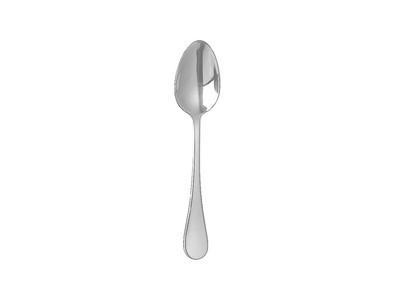 AuCl (AQ)
Au(S)
Electrons from the battery land on the spoon, which causes the reduction of the Au+1 cations, plating the spoon gold.  The gold bar oxidizes gold atoms into cations, and the free electrons from this oxidation replace the electrons from the battery.
e-1
e-1
battery
battery
Aluminum
spoon
70.
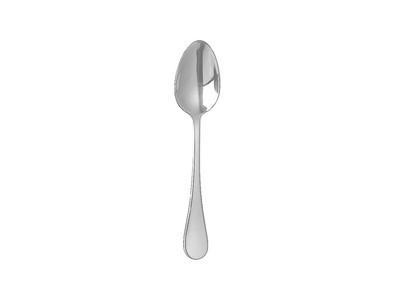 AuCl (AQ)
Au°
½ ox: Au°(S)         Au+1(AQ) + 1e-1

½ red: Au+1(AQ) + 1e-1             Au°(S) 

NET:   Au°+ Au+1           Au° + Au+1
Au°
Au+1
Electrons from the battery land on the spoon, which causes the reduction of the Au+1 cations, plating the spoon gold.  The gold bar oxidizes gold atoms into cations, and the free electrons from this oxidation replace the electrons from the battery.
e-1
e-1
battery
battery
Aluminum
spoon
70.
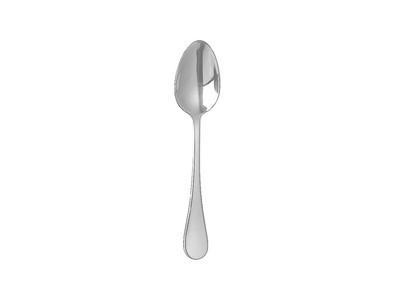 AuCl (AQ)
Au°
Au°
½ ox: Au°(S)         Au+1(AQ) + 1e-1

½ red: Au+1(AQ) + 1e-1             Au°(S) 

NET:   Au°+ Au+1           Au° + Au+1
Au°
Au°
Au°
Au+1
Au°
Electrons are “lost” at the anode, so the gold bar isthe anode.





RED CAT…


           Reduction happens             at the cathode, so             the spoon is the               cathode.
e-1
e-1
ANODE
battery
battery
Aluminum
spoon
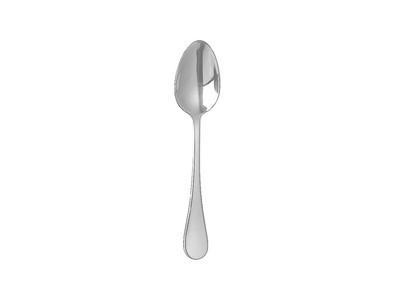 AuCl (AQ)
Au°
Au°
Au°
Au°
Au°
Au+1
Au°
Redox Class #5
The electrolysis of water is redox, and showing this using a Hofmann Apparatus

73.  Define electrolysis &           hydrolysis
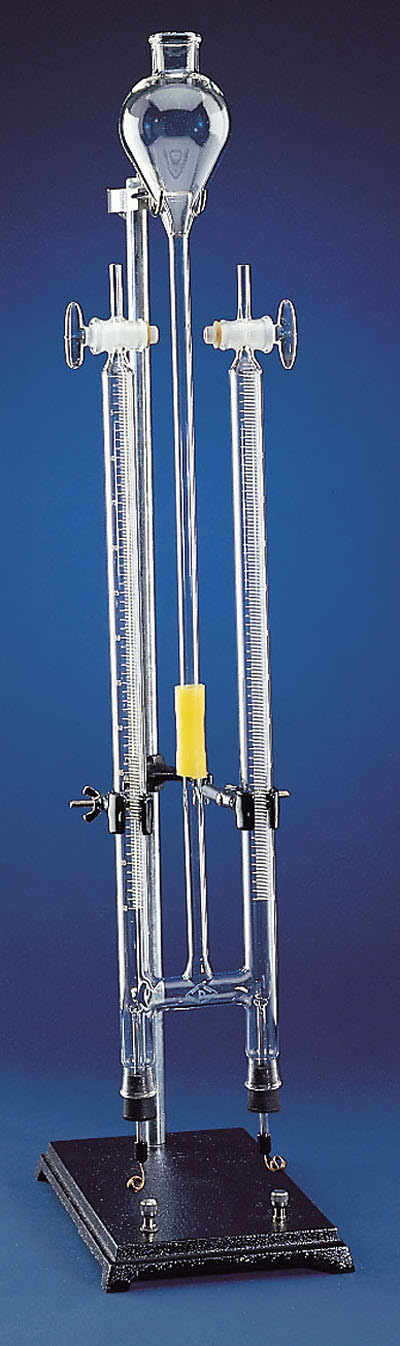 Fill with water here
Add a bit of H2SO4(AQ)to allow water to conduct electricity.
2 tubes filled with water, each with a spigot on top.
74.  The electrodes must be connected to a Direct Current power supply (like a strong battery).  The electricity forces a non spontaneous redox reaction.
2 platinum electrodes, do not corrode, conduct electricity very well.  Attach to power supply here.
H2O(L) decomposes into H2(G) + O2(G)
The decomposition of water:
2H2O(L)     2H2(G) + O2(G)

Rewrite with oxidation numbers showing
H2O(L) decomposes into H2(G) + O2(G)
2H2O(L)     2H2(G) + O2(G)

Rewrite this with oxidation numbers showing

 
2H2 O              2H2° + O2°
+1
-2
2H2+1 O-2              2H2° + O2°
76.  Write out the half reactions for oxidation and reduction now.
½  Oxidation: ________________________________________________________


½  Reduction: ________________________________________________________
2H2+1 O-2              2H2° + O2°
76.  Write out the half reactions for oxidation and reduction now.
½  Oxidation:  2O-2  → O2°  + 4e-


½  Reduction: 2H2+1 + 4e- → 2H2°
77.  Name the type of electrochemical cell that can           spontaneously produce electricity from a         chemical reaction.   

78.  Name the type of cell where electricity forces a       redox reaction that would not be spontaneous.             

79.  What always happens at the anode?   

80.  What always happens at the cathode?   

81.  Is Leo ALWAYS a RED-CAT?
77.  Name the type of electrochemical cell that can           spontaneously produce electricity from a         chemical reaction.  VOLTAIC CELL

78.  Name the type of cell where electricity forces a       redox reaction that would not be spontaneous.            ELECTROLYTIC CELL

79.  What always happens at the anode?  OXIDATION

80.  What always happens at the cathode?  REDUCTION

81.  Is Leo ALWAYS a RED-CAT?  Yes, don’t forget it either!